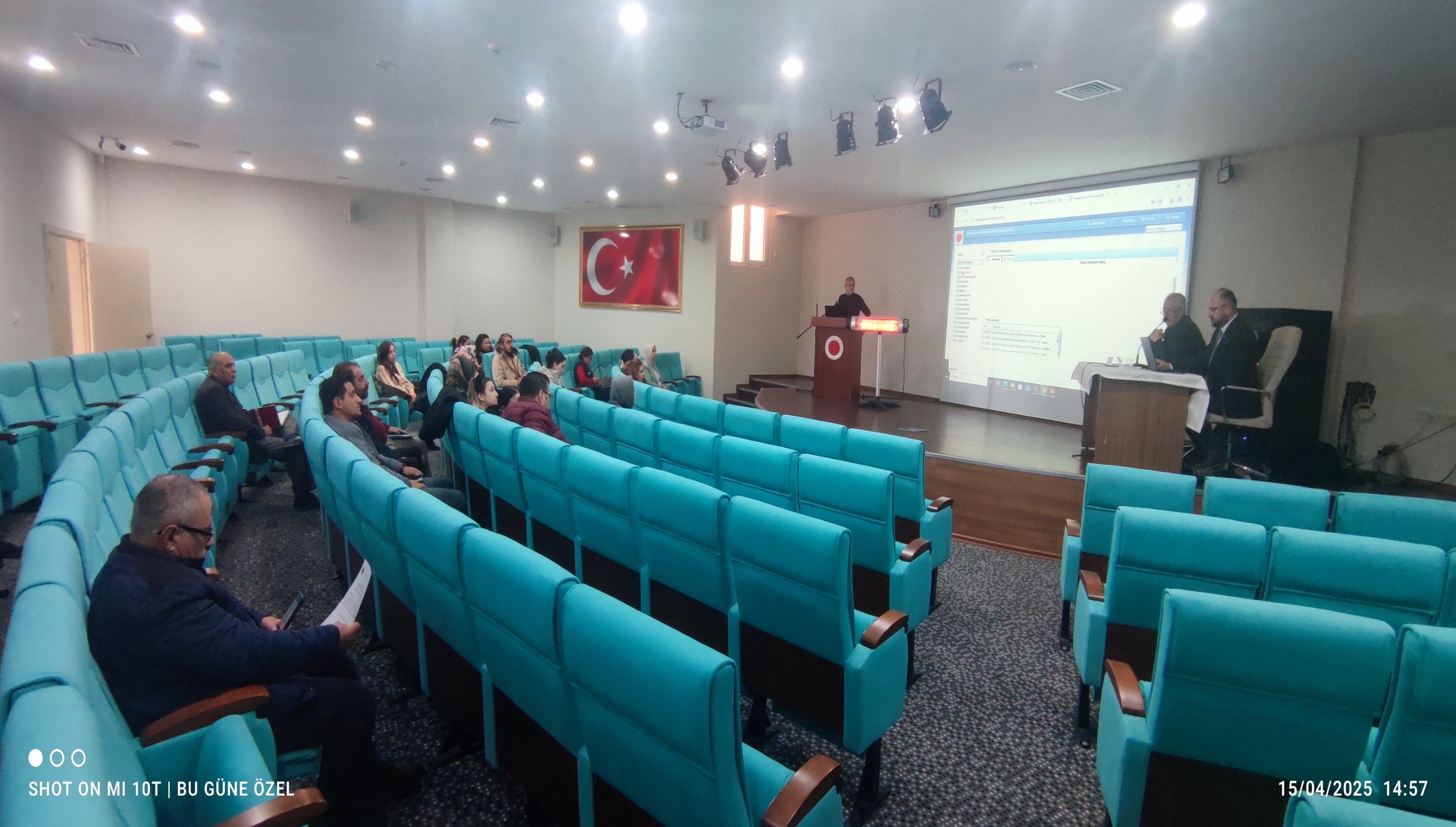 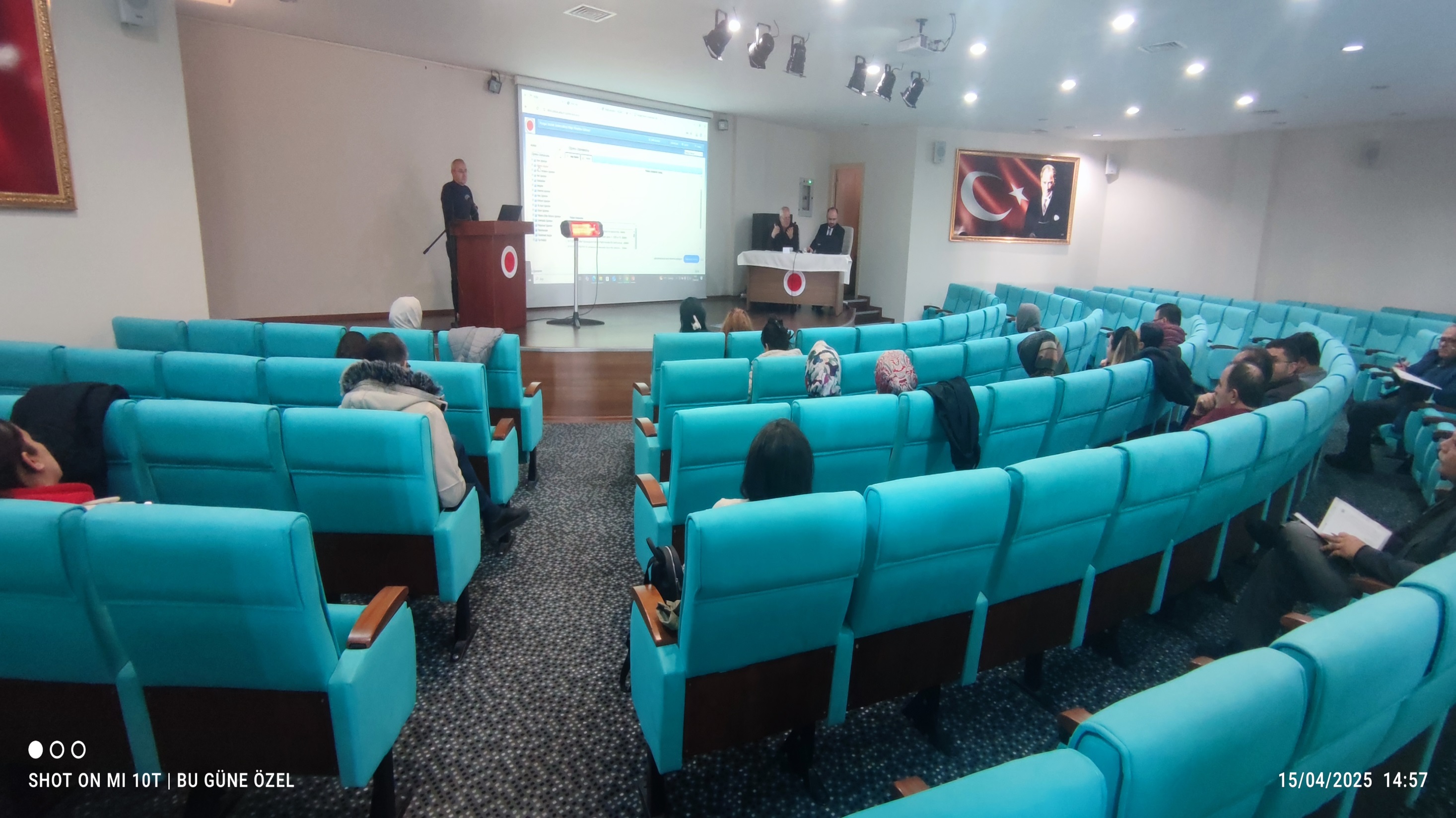 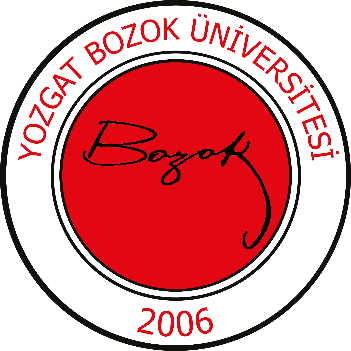 YOZGAT BOZOK ÜNİVERSİTESİÖĞRENCİ İŞLERİ DAİRE BAŞKANLIĞI
OBS KULLANIMI VE EĞİTİM ÖĞRETİM SÜREÇLERİ
Şube Müdürü Akın YONKUÇŞef Pınar YILMAZŞef Halil Rıza ZAVAR
OBS KULLANIMI VE EĞİTİM ÖĞRETİM SÜREÇLERİ
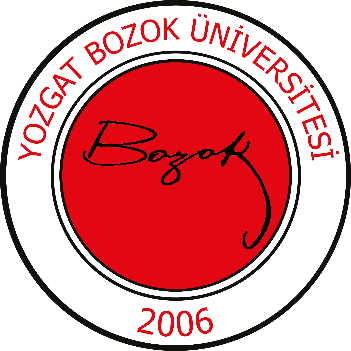 Üniversitemizin öğrenci işleri birimi personelleri  için hazırlanan bu eğitim sunumuna hoş geldiniz. 
Bu eğitimde, «Öğrenci Bilgi Sistemi Kullanımı ve Eğitim-Öğretim Süreçlerini» ele alacağız. 
Amacımız, sizlere daha iyi hizmet verebilmeniz için gerekli bilgi ve becerileri kazandırmaktır.
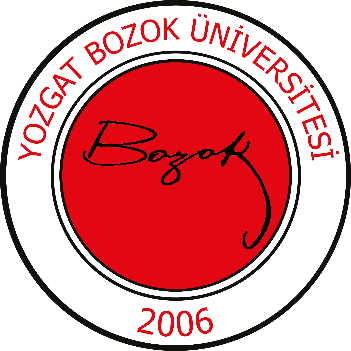 Ders İşlemleri
Açılan Dersler
Açılacak derslerin belirlenmesi.
Ders programının oluşturulması.
Derslerin şubelere bölünmesi.
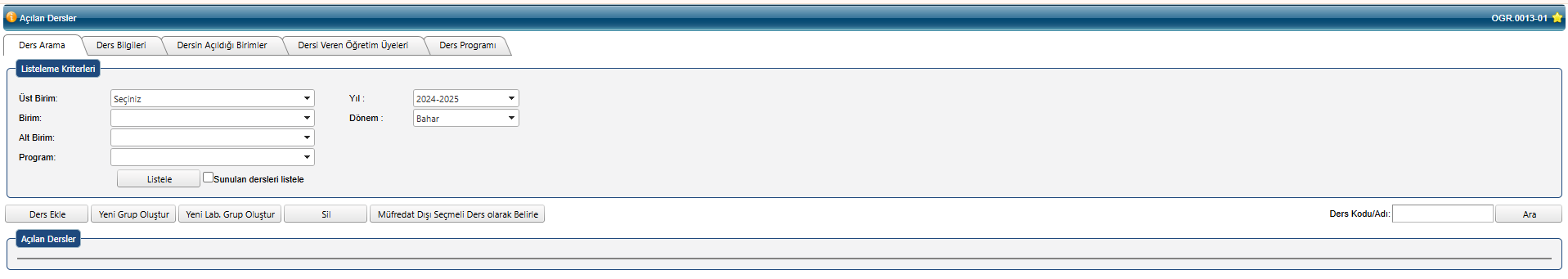 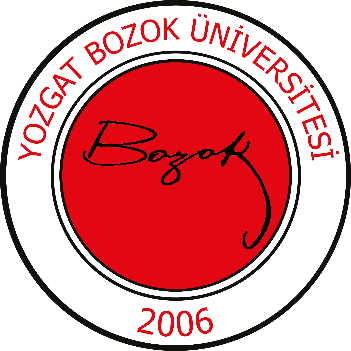 Derslerin Sunulması
Derslere öğretim görevlisi atanması.
Dersin ilgili birimlere sunulması.
Öğrencilere danışman atanması.
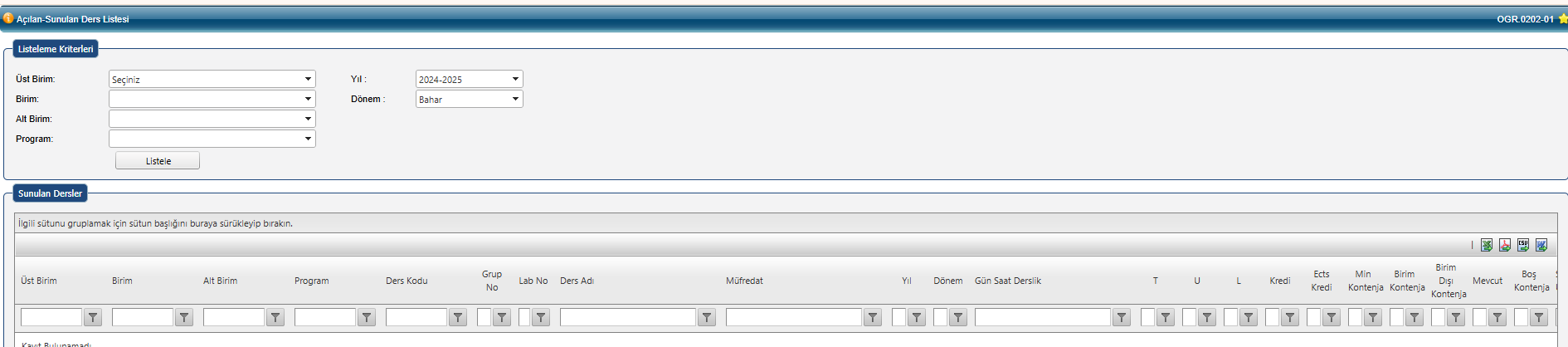 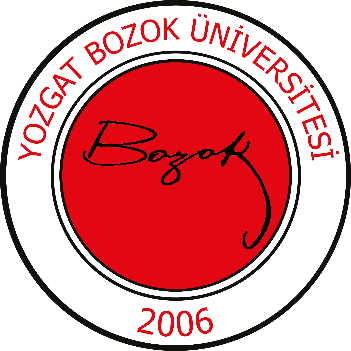 Manuel Ders Atama İşlemi
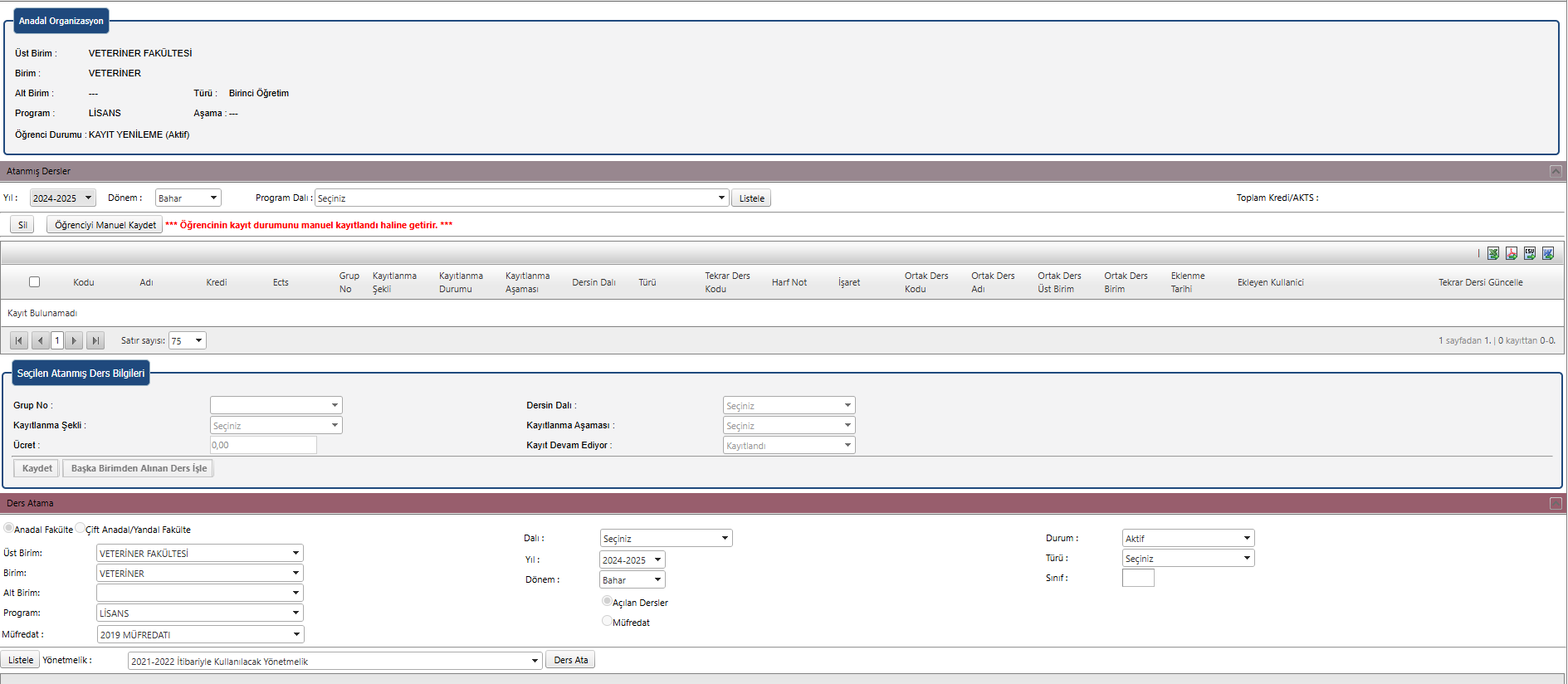 Ders Öğrenci Listesi
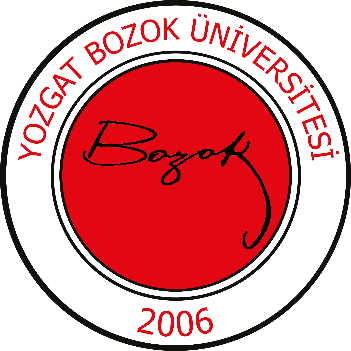 Not Giriş ve Düzenleme Ekranı
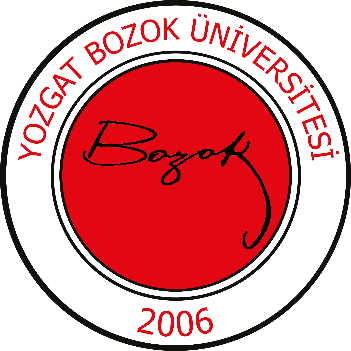 Muaf Notu İşleme
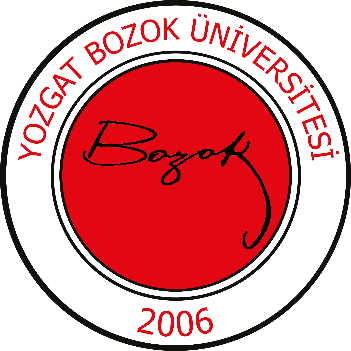 Harç İade Tanımlama
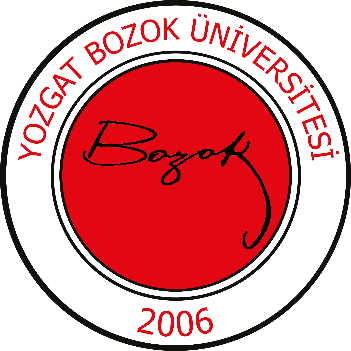 Derslik Tanımlama
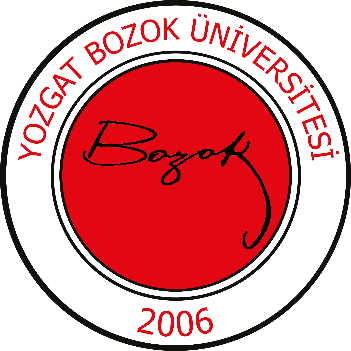 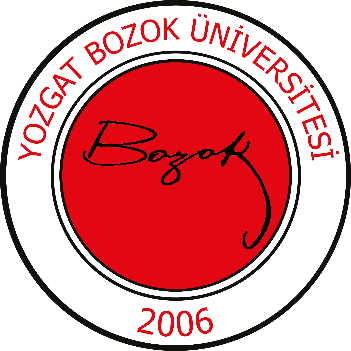 Öğrenci Kayıt İşlemleri
GANO ile Yatay Geçiş ile Kayıt
YKS ile Kayıt
Ek Madde-1 ile Kayıt
DGS ile Kayıt
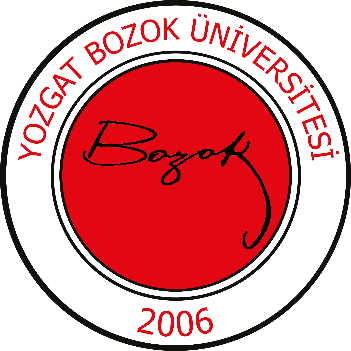 YATAY GEÇİŞ
Yatay Geçiş Türleri

Ek Madde-1 İle Yatay Geçiş (YKS Puanı ile)
Kurumlararası Yatay Geçiş (Gano ile)
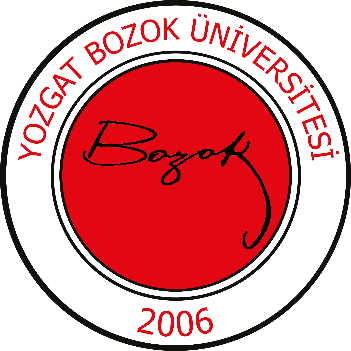 Ek Madde-1 ile Yatay Geçiş
Öğrenci, YKS Puanı ile yatay geçiş yapmak istiyorsa; geçmek istediği Üniversitenin ilgili yıldaki YKS taban puanını sağlaması gerekir. 
Ek Madde-1 ile yatay geçişte, yatay geçiş yapan öğrencilerin azami süreleri, programın azami süresinden kabul edildiği sınıf çıkartılarak hesaplanır.
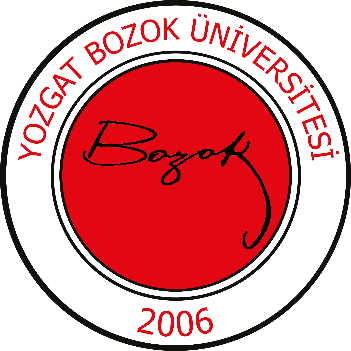 Kurumlararası Yatay Geçiş
Aynı düzeydeki eş değer diploma programları arasında ve Yükseköğretim Kurulu tarafından yayınlanan kontenjanlar çerçevesinde yapılır.
Üniversitemizde;
Tıp, Diş Hekimliği ve Veteriner Fakültelerimizde ÖSYS/YKS/DGS Puanının % 70’si ve GANO’nun %30’u alınarak;
Diğer Programlarımızda ise ÖSYS/YKS/DGS Puanının % 50’si ve GANO’nun %50’si alınarak hesaplama yapılır.
YATAY GEÇİŞ KAYIT AŞAMALARI
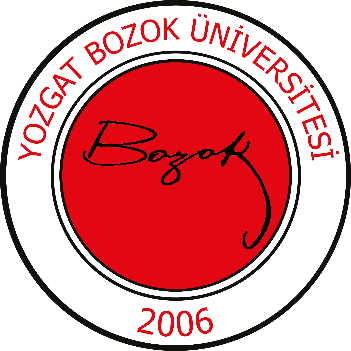 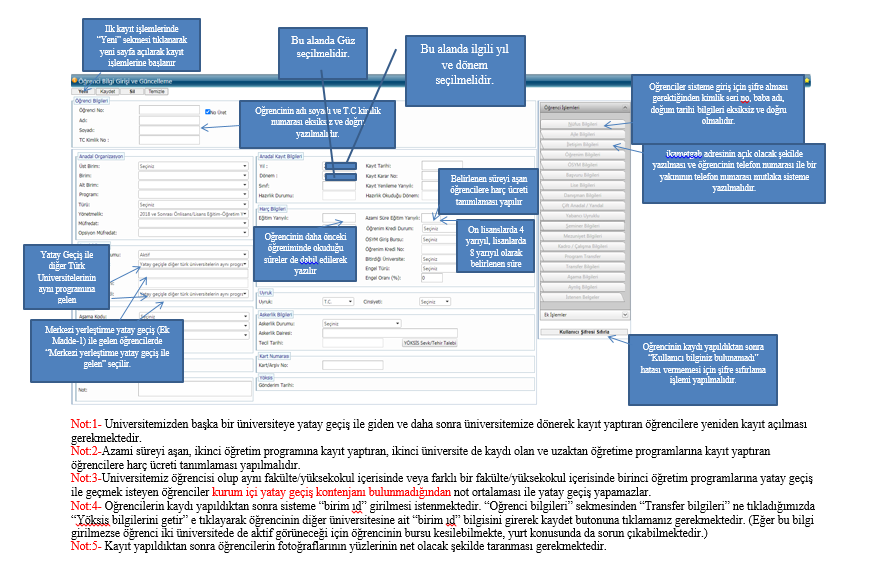 ÇAP ve Yandal Koşulları
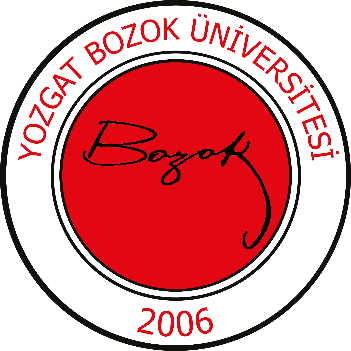 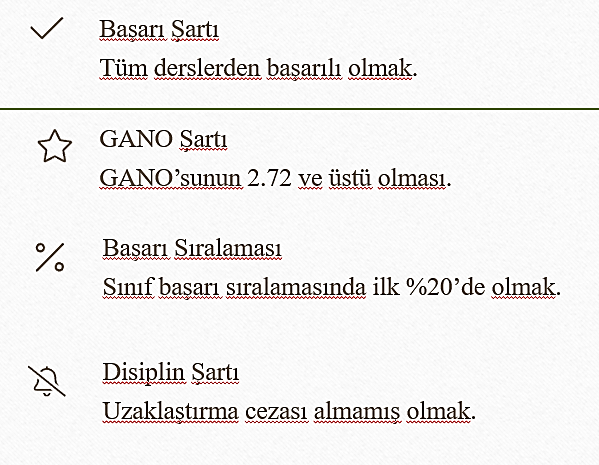 [Speaker Notes: Yandal Başvuru için Gano: 2,50, öğrenimini sürdürebilmesi için en az 2,29.]
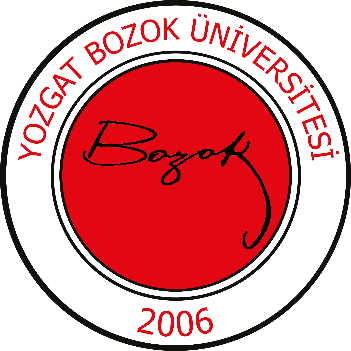 Yaz Okulu Esasları
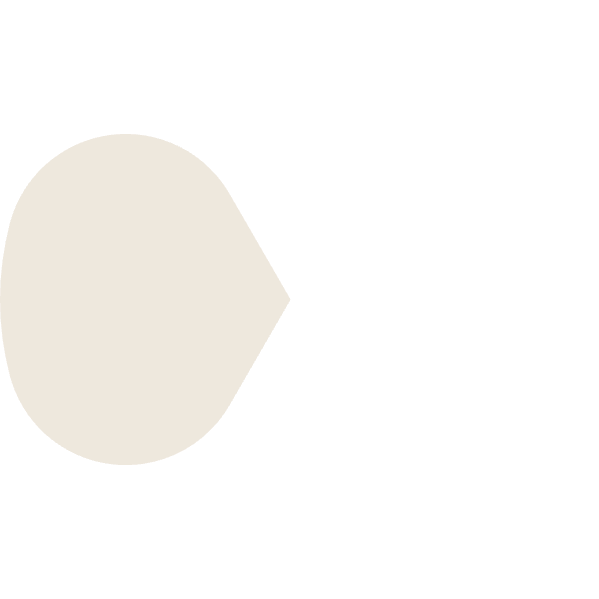 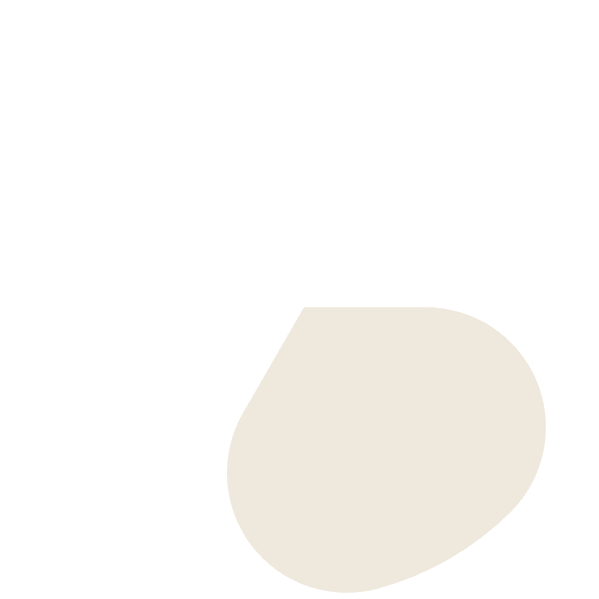 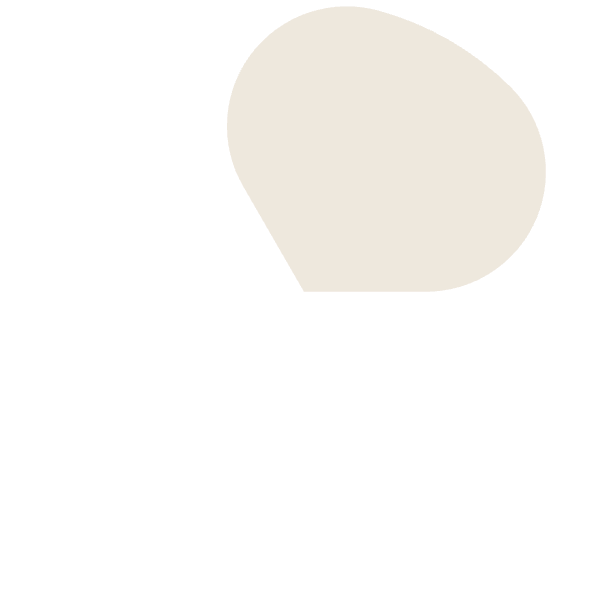 AKTS Kredisi (Normal)
En çok 20 AKTS.
Süre
En az 6 hafta.
AKTS Kredisi (ÇAP/Yandal)
En çok 30 AKTS.
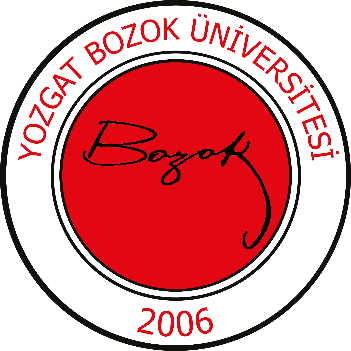 Yaz Okulu Esasları
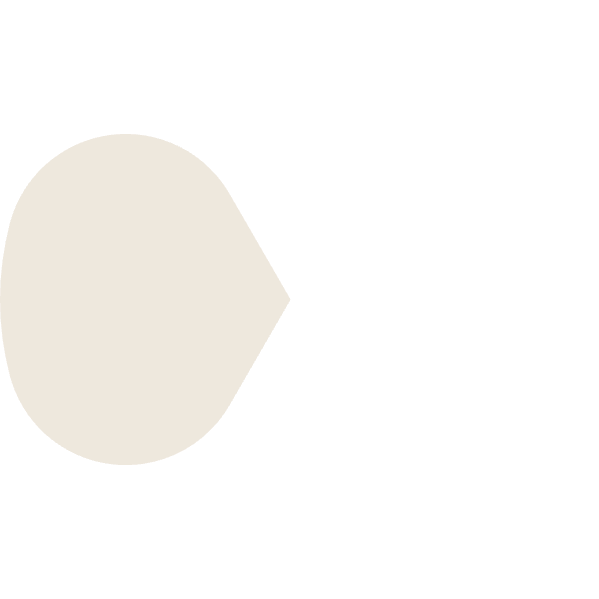 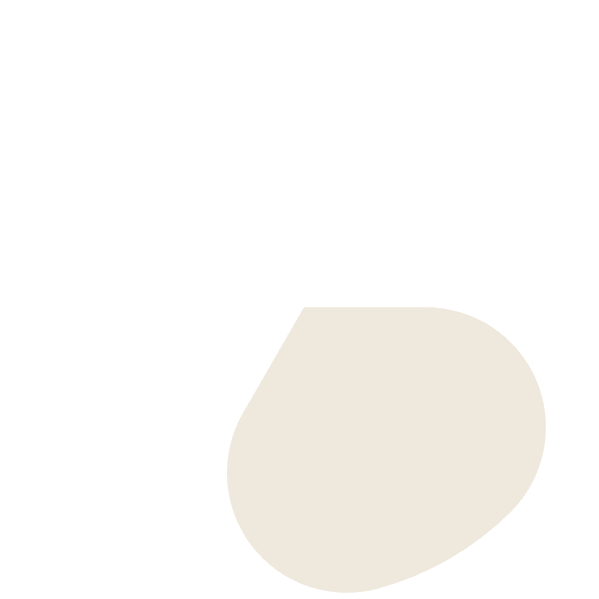 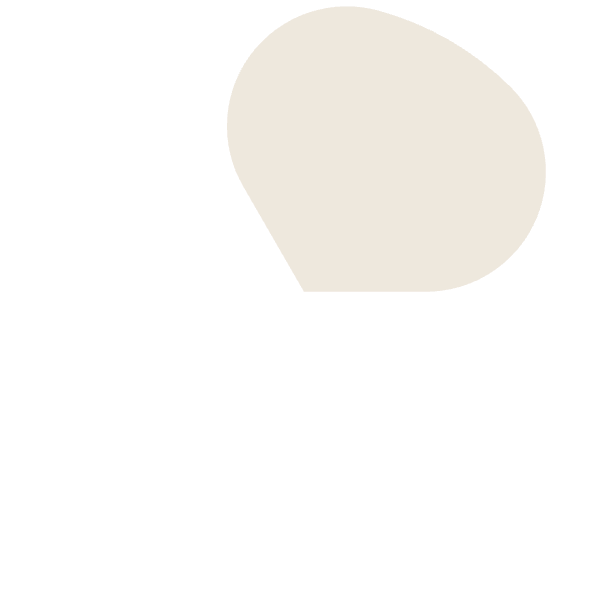 AKTS Kredisi (Normal)
En çok 20 AKTS.
Süre
En az 6 hafta.
AKTS Kredisi (ÇAP/Yandal)
En çok 30 AKTS.
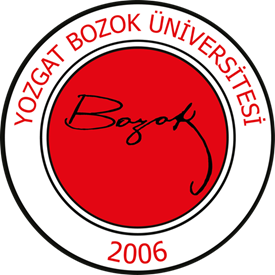 SOBİ-EK
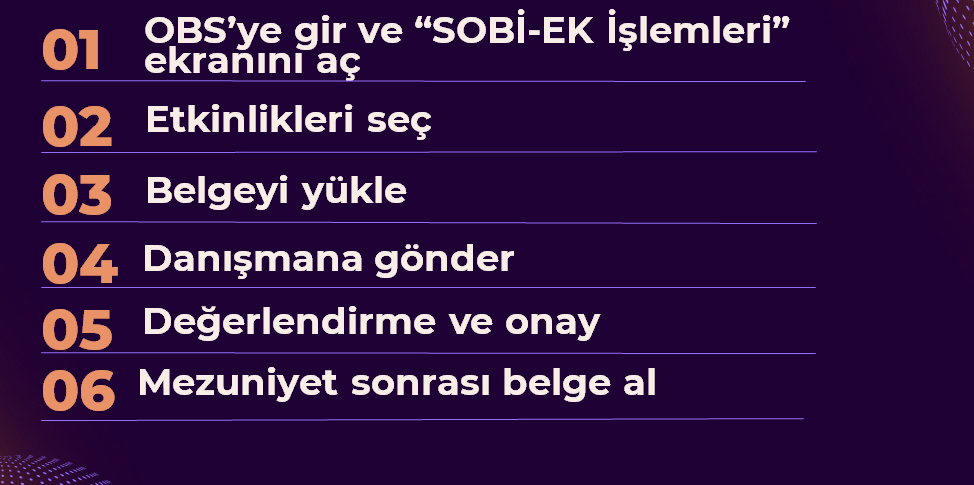 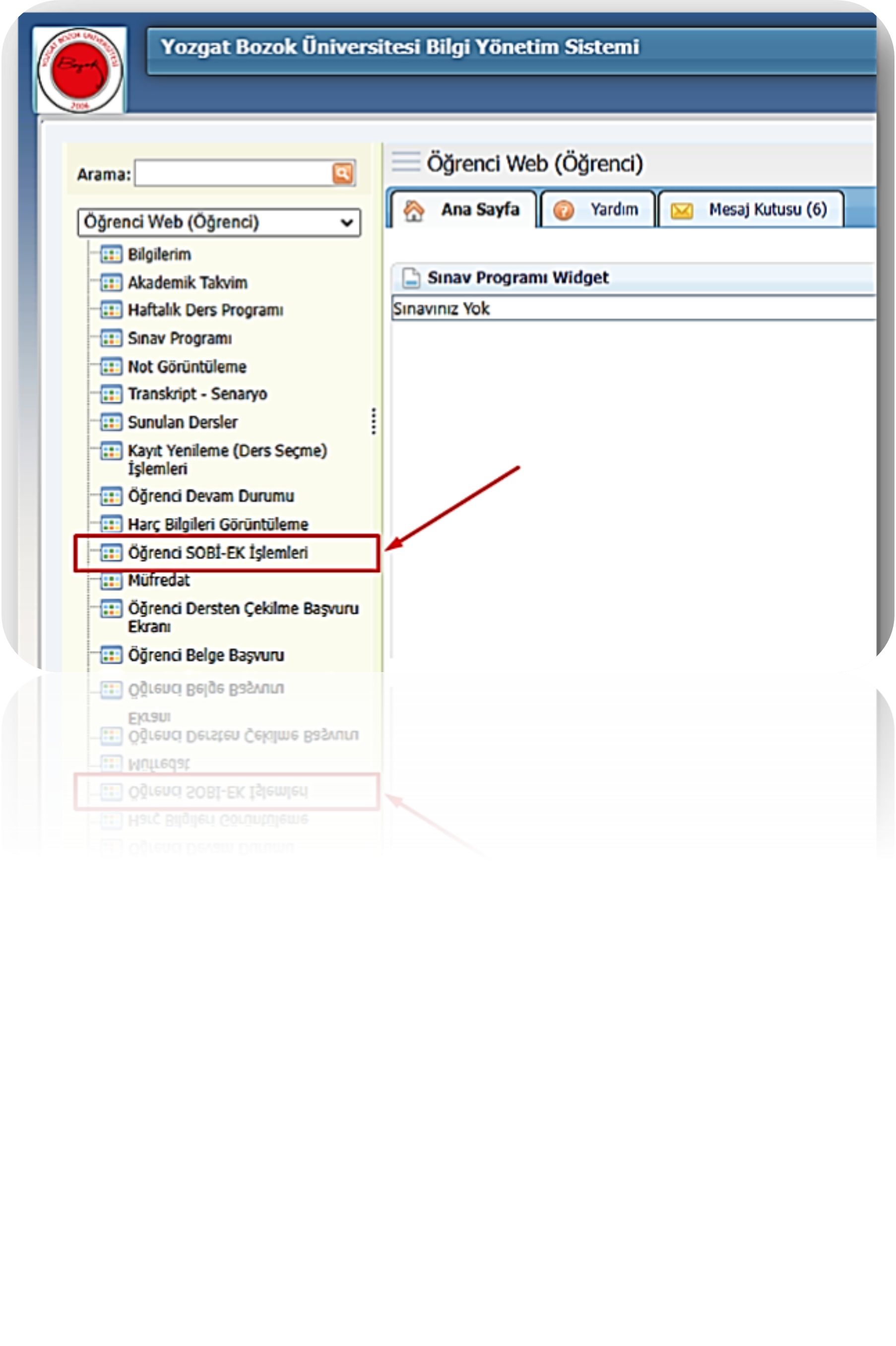 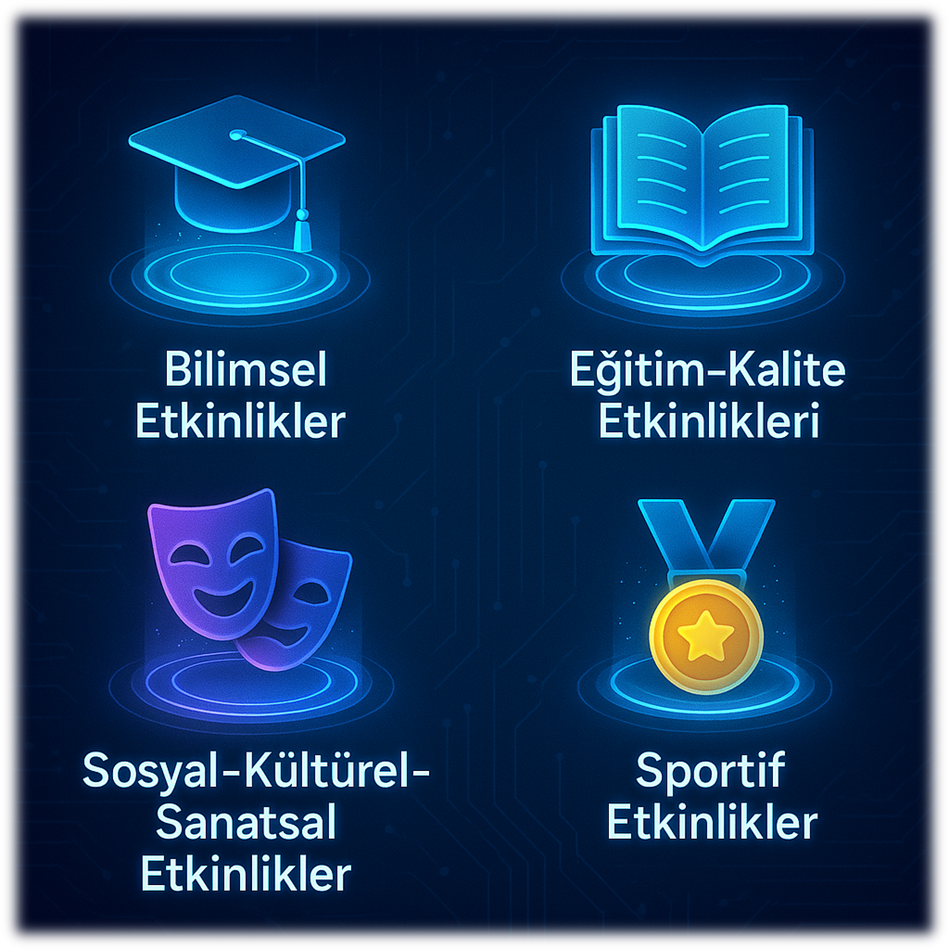 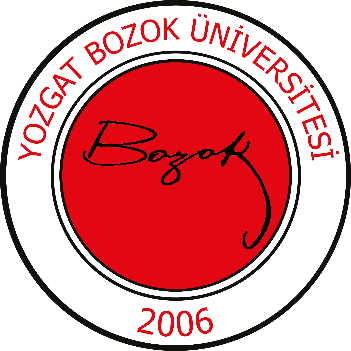 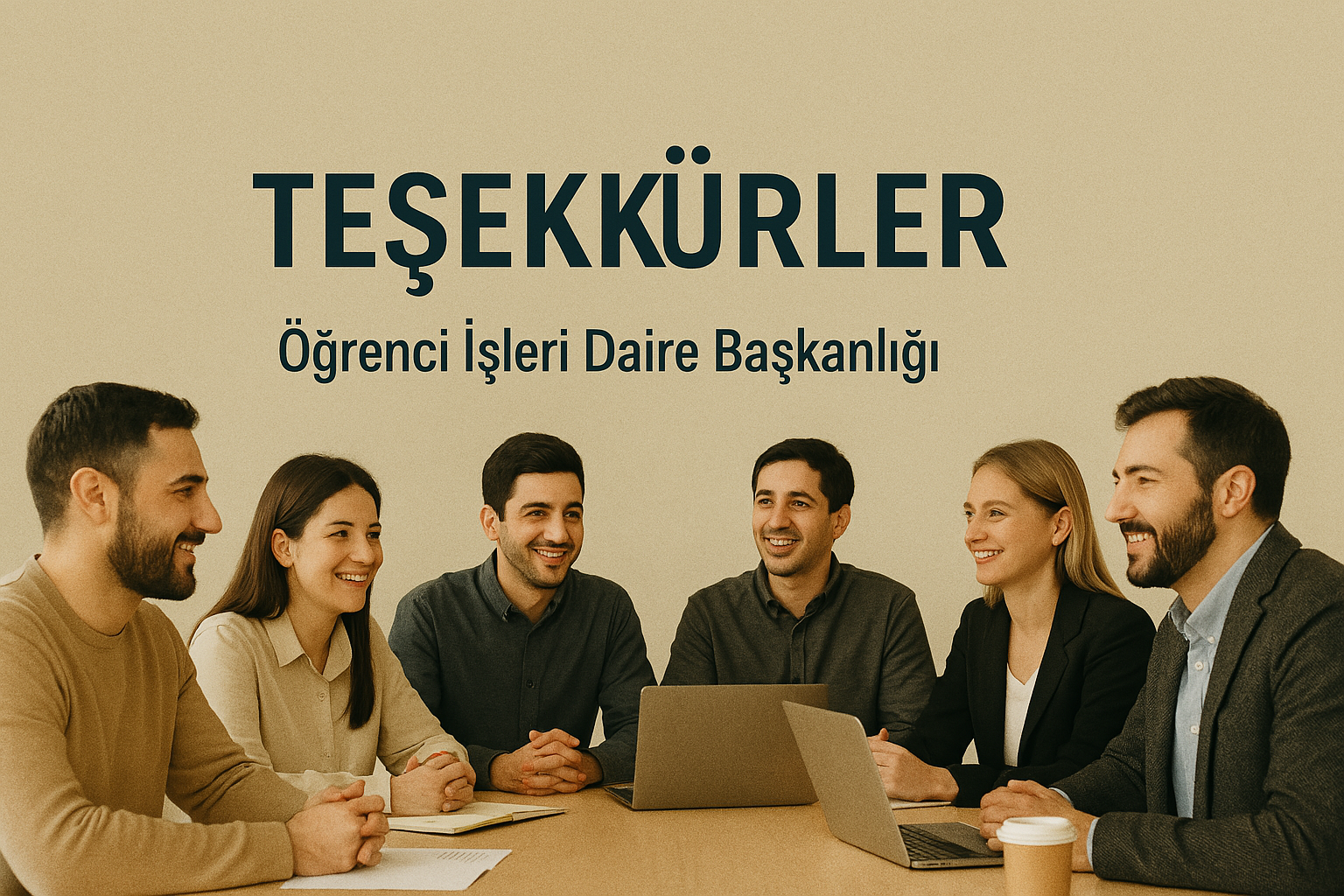